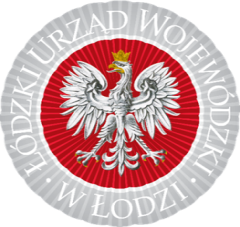 Promocja szczepień przeciw Covid-19 
w województwie łódzkim
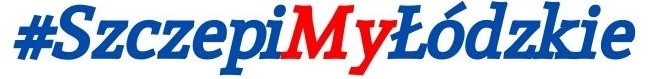 Łódź, 8 czerwca 2021 r.
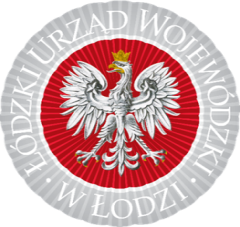 W województwie łódzkim 
wykonano 
1 476 279 szczepień
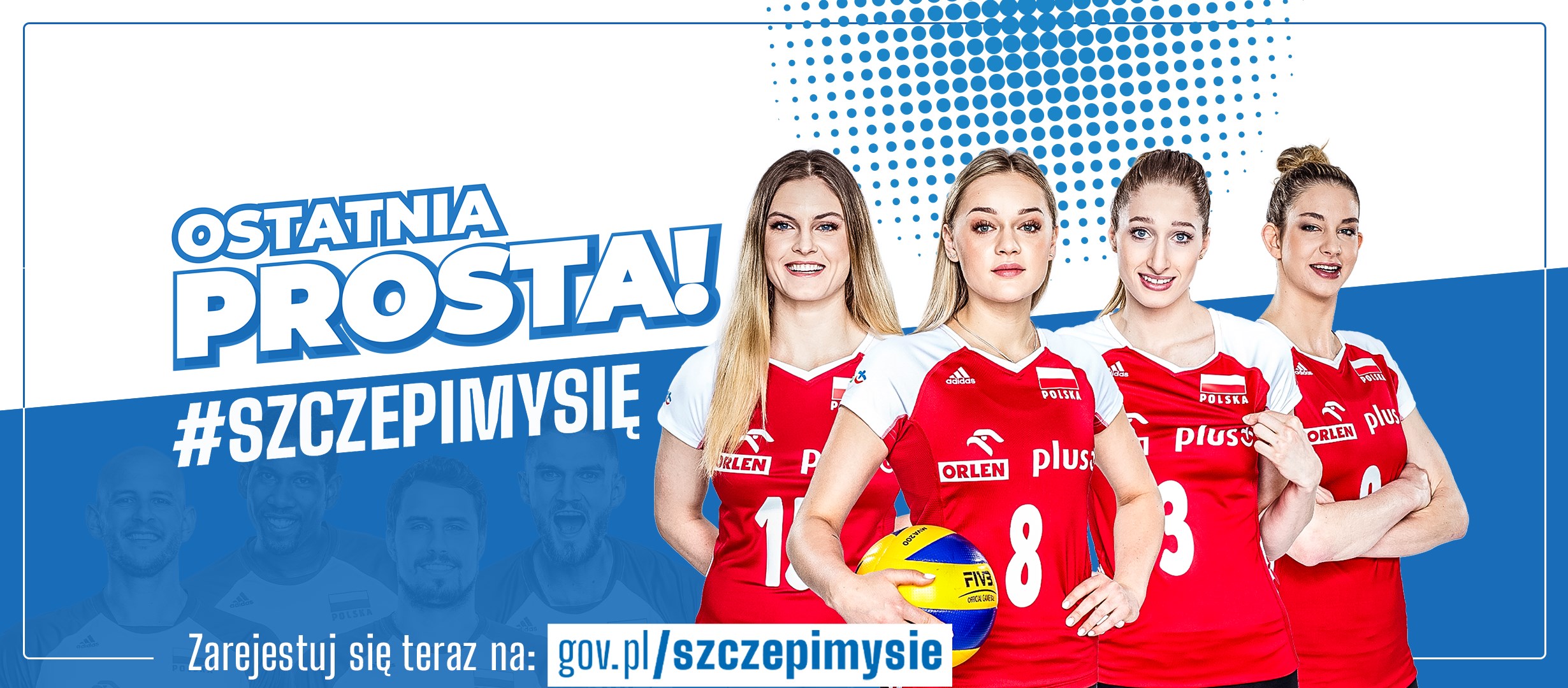 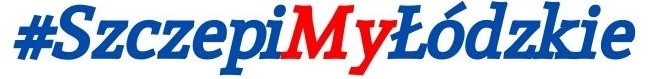 Łódź, 8 czerwca 2021 r.
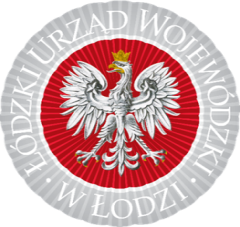 Dzienny przyrost szczepień przeciw Covid-19
Łódź, 8 czerwca 2021 r.
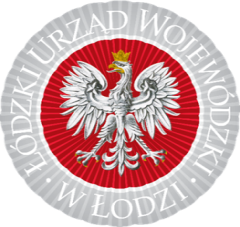 Punkty szczepień w województwie łódzkim
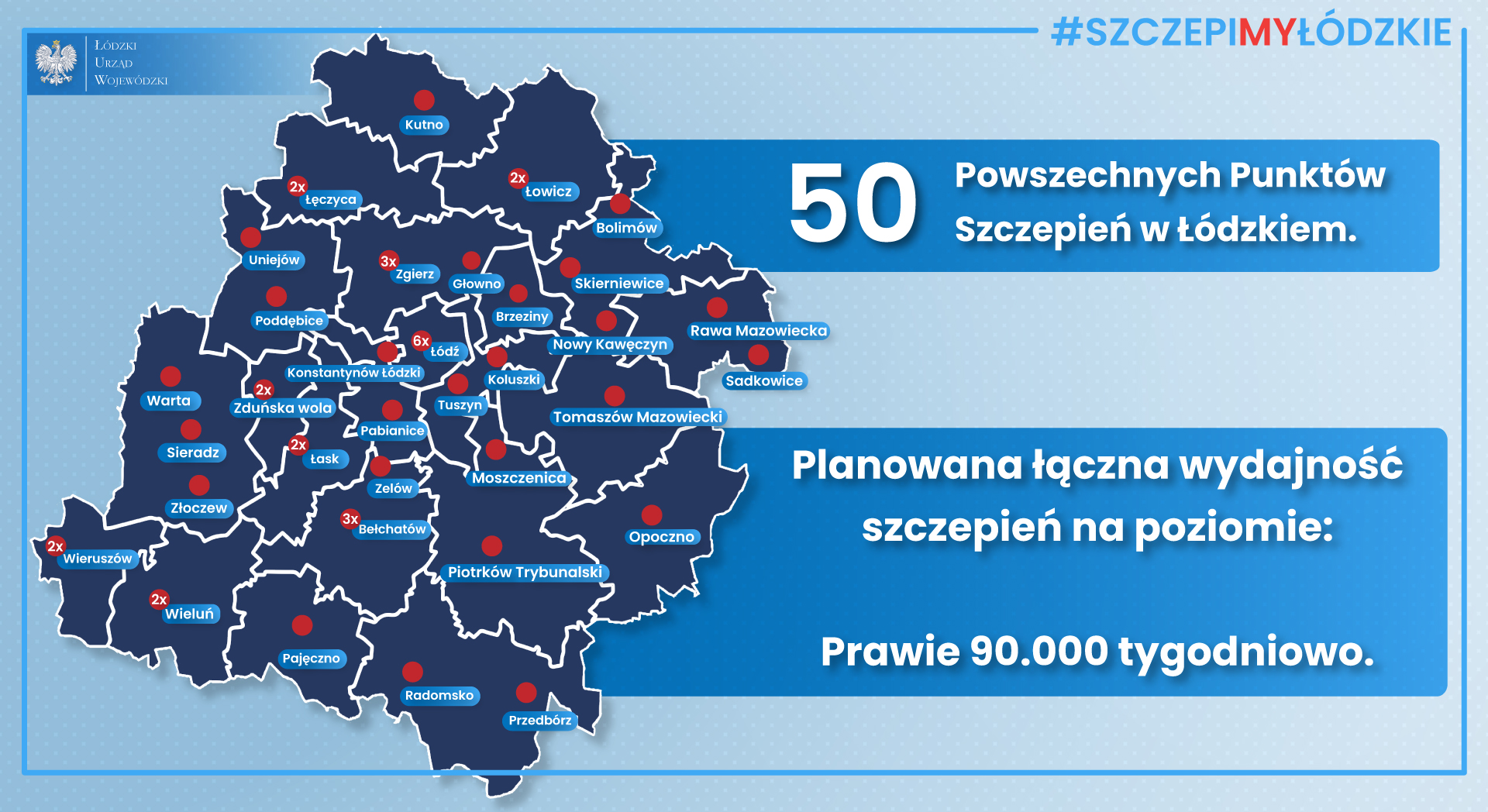 449 punktów szczepień:
 
50 powszechnych
399 populacyjnych
Łódź, 7 czerwca 2021 r.
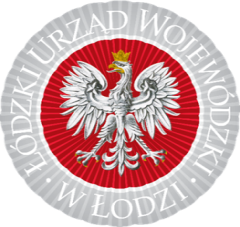 Punkty szczepień w województwie łódzkim
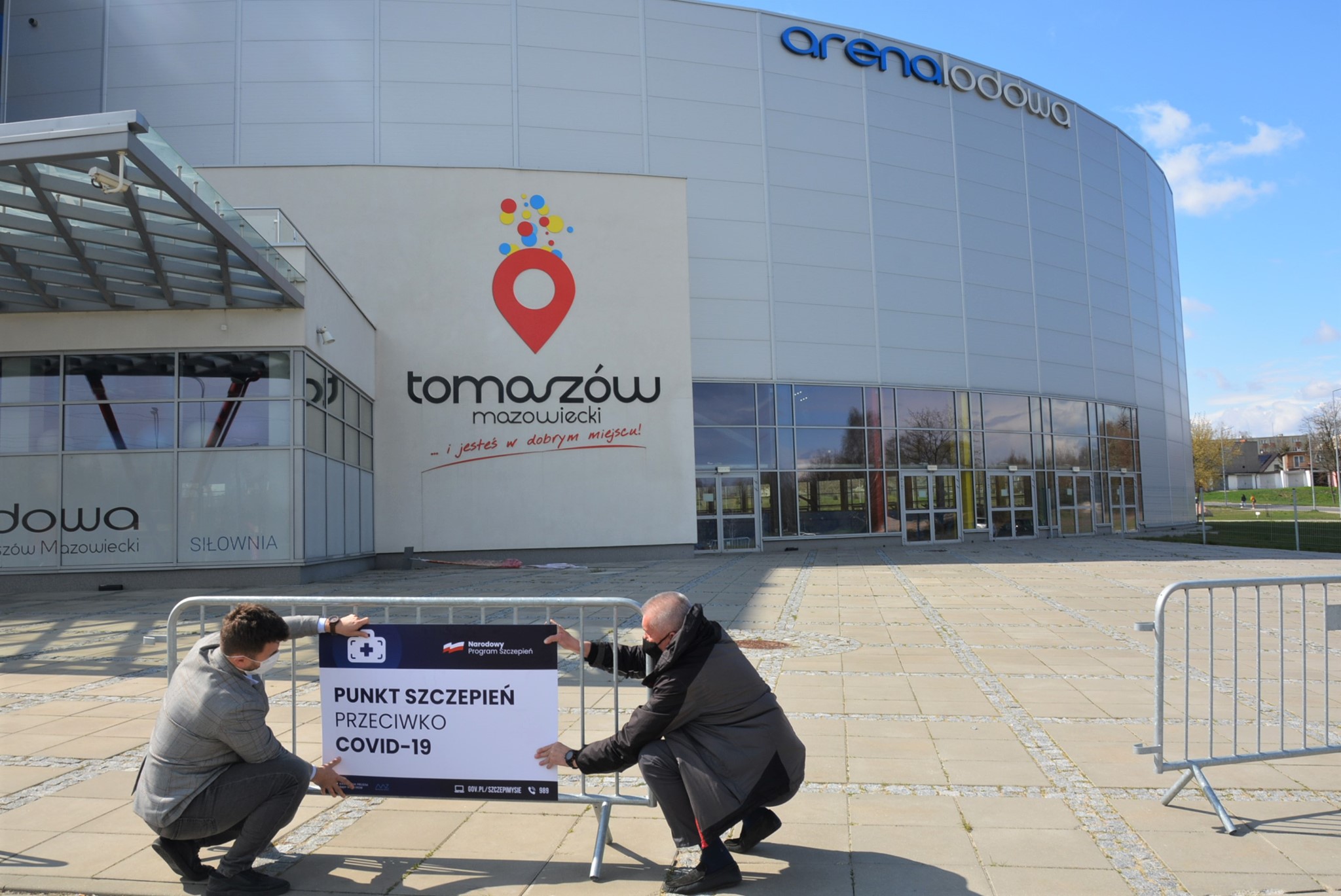 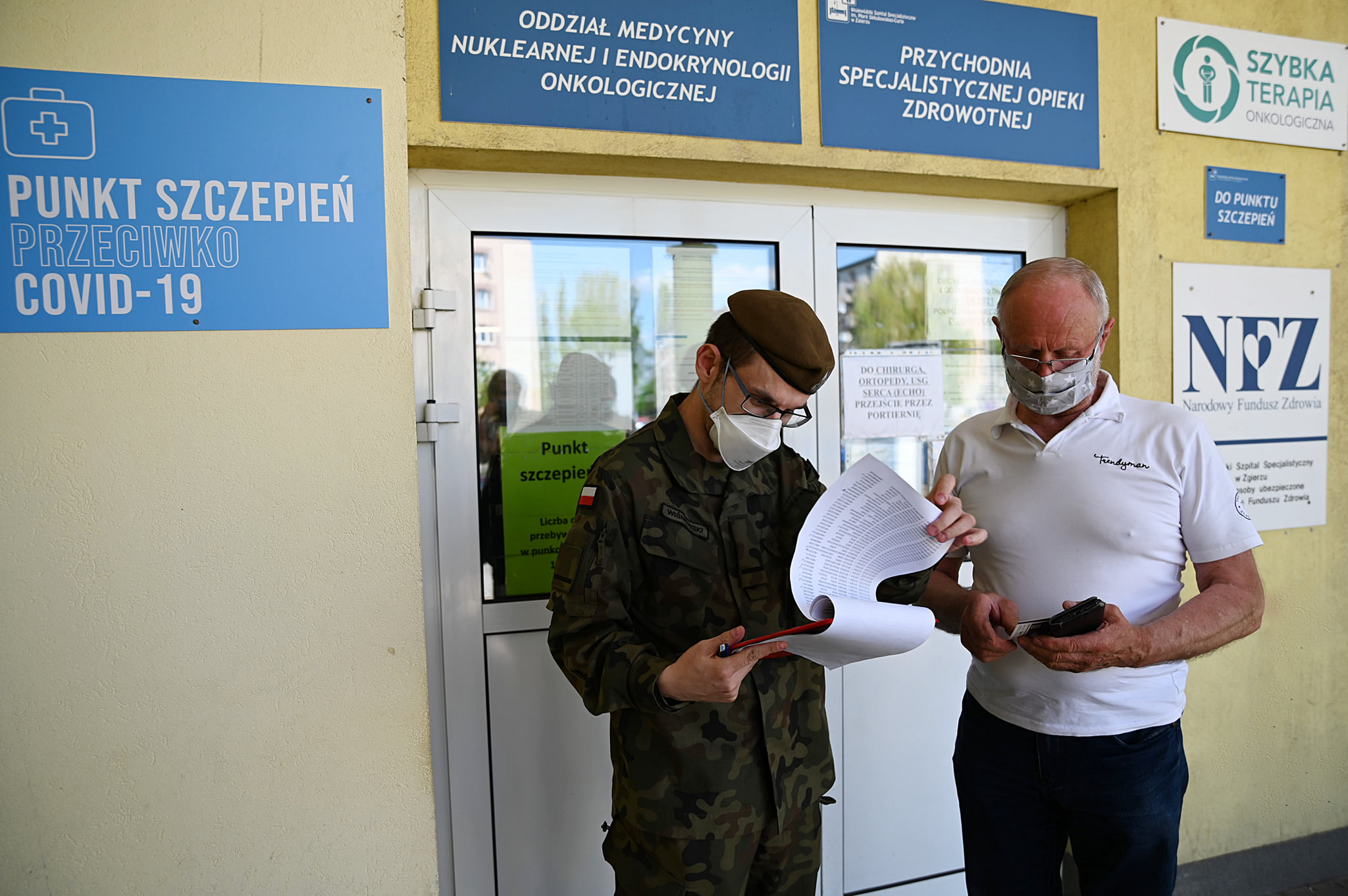 Zgierz, WSS im. Marii Curie-Skłodowskiej
Tomaszów Mazowiecki, Arena Lodowa
Łódź, 8 czerwca 2021 r.
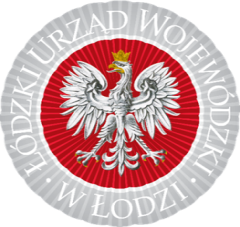 Punkty szczepień w województwie łódzkim
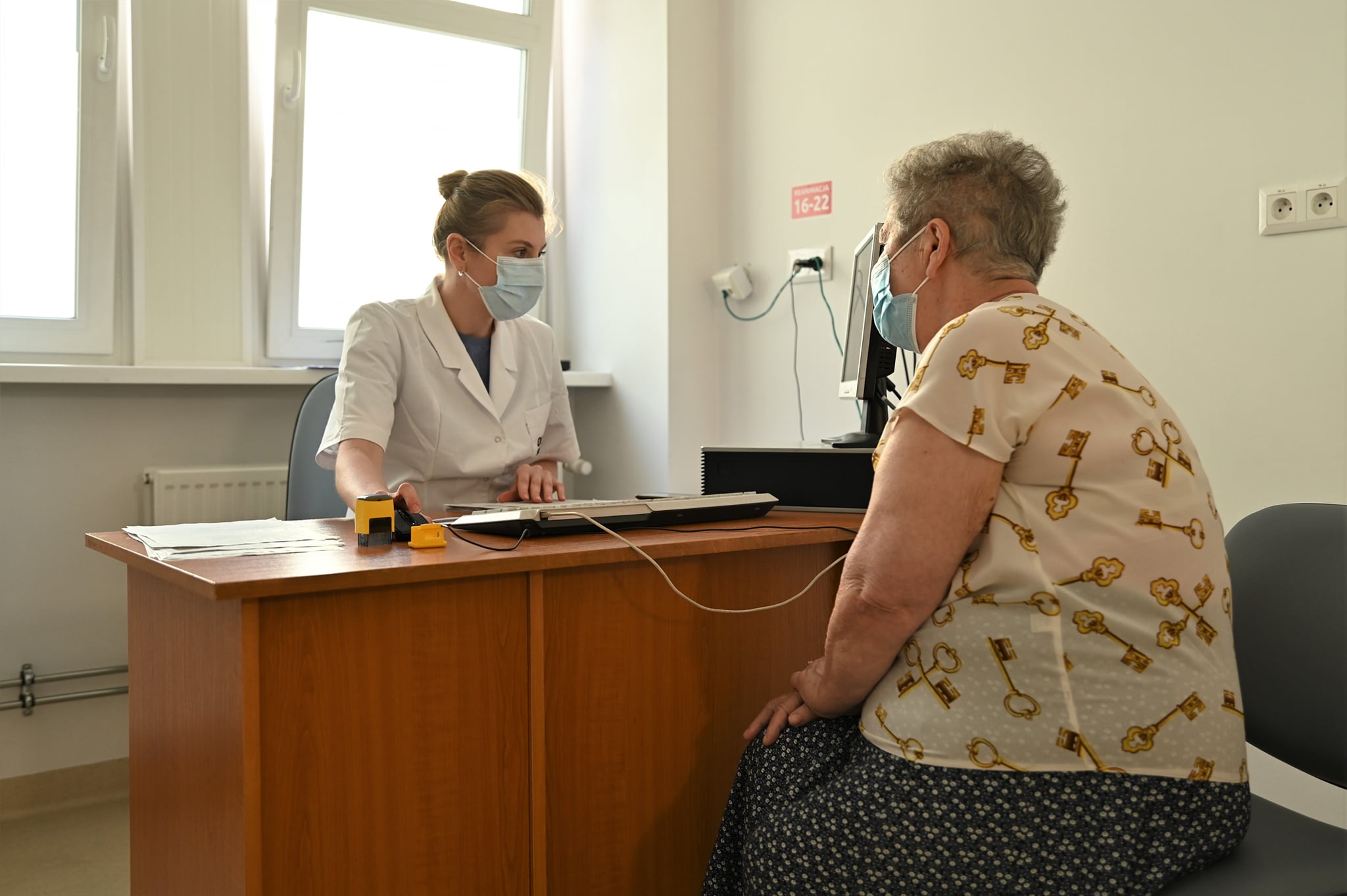 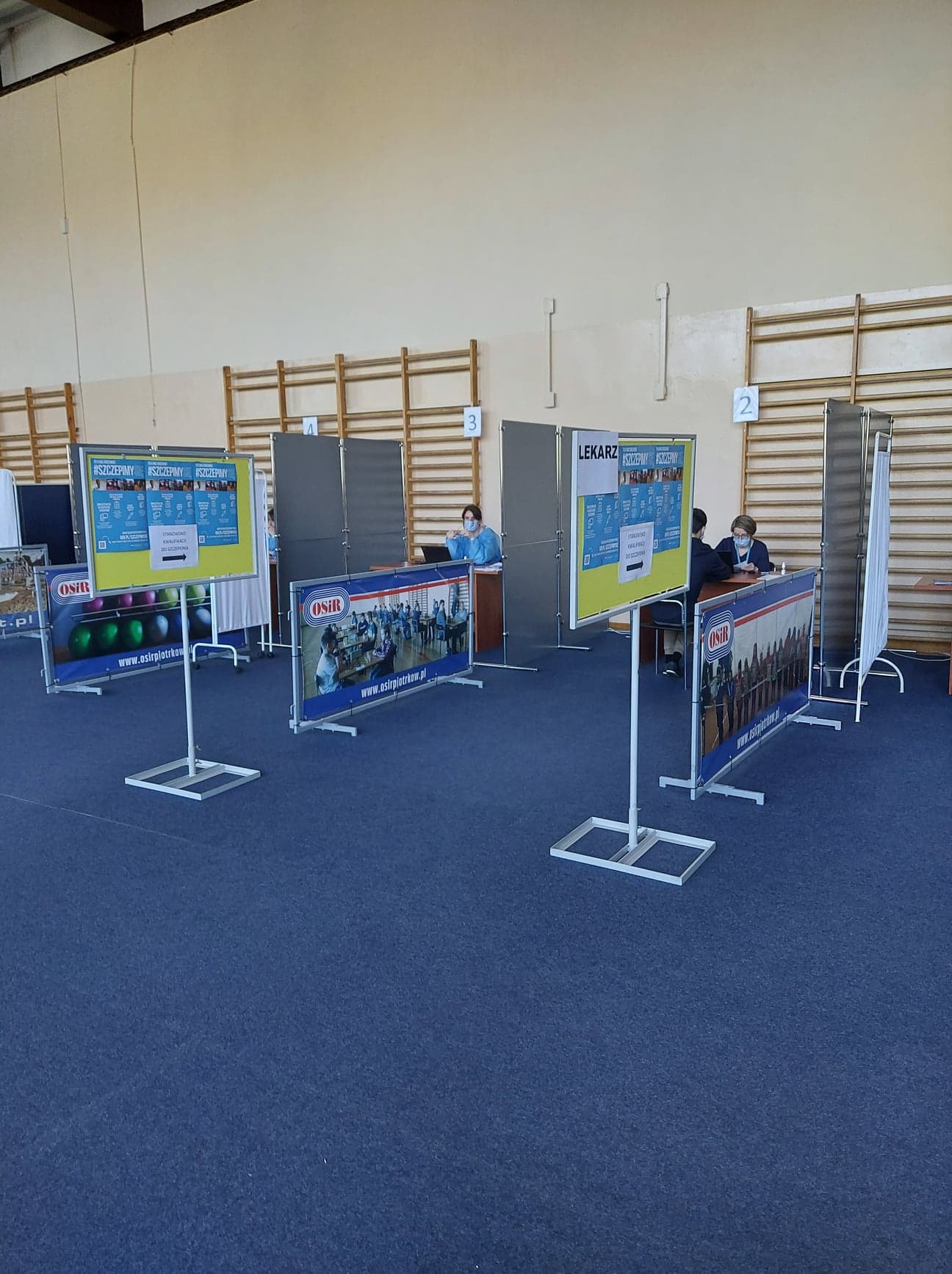 Piotrków Trybunalski, Hala MOSiR
Łódź, ICZMP
Łódź, 8 czerwca 2021 r.
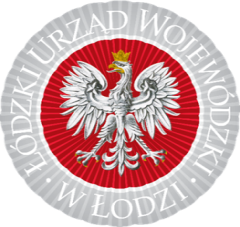 Punkty szczepień w województwie łódzkim
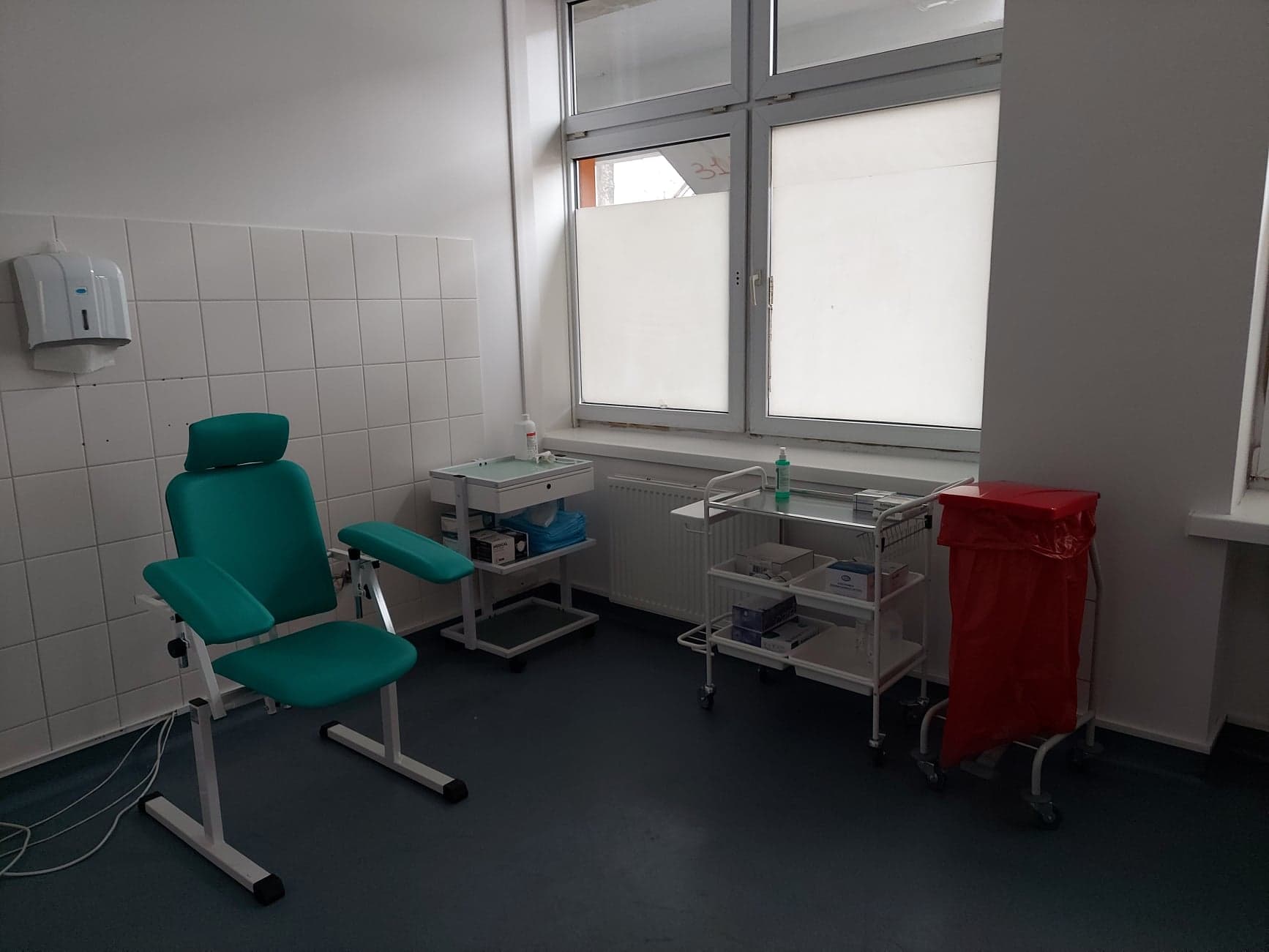 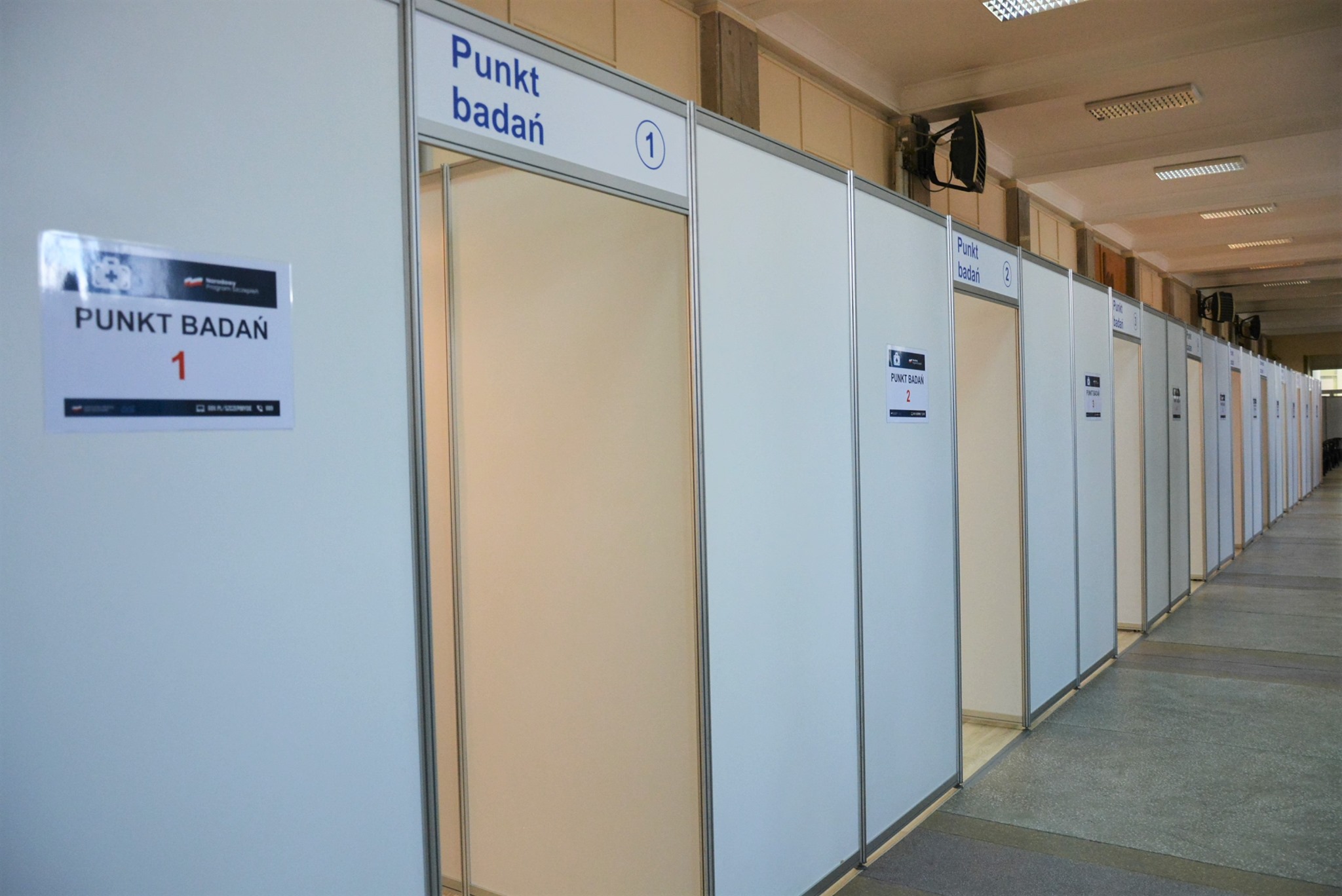 Łódź, Hala MOSiR
Łódź, Szpital Tymczasowy
Łódź, 8 czerwca 2021 r.
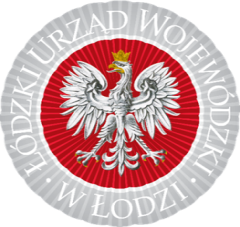 Punkty szczepień w województwie łódzkim
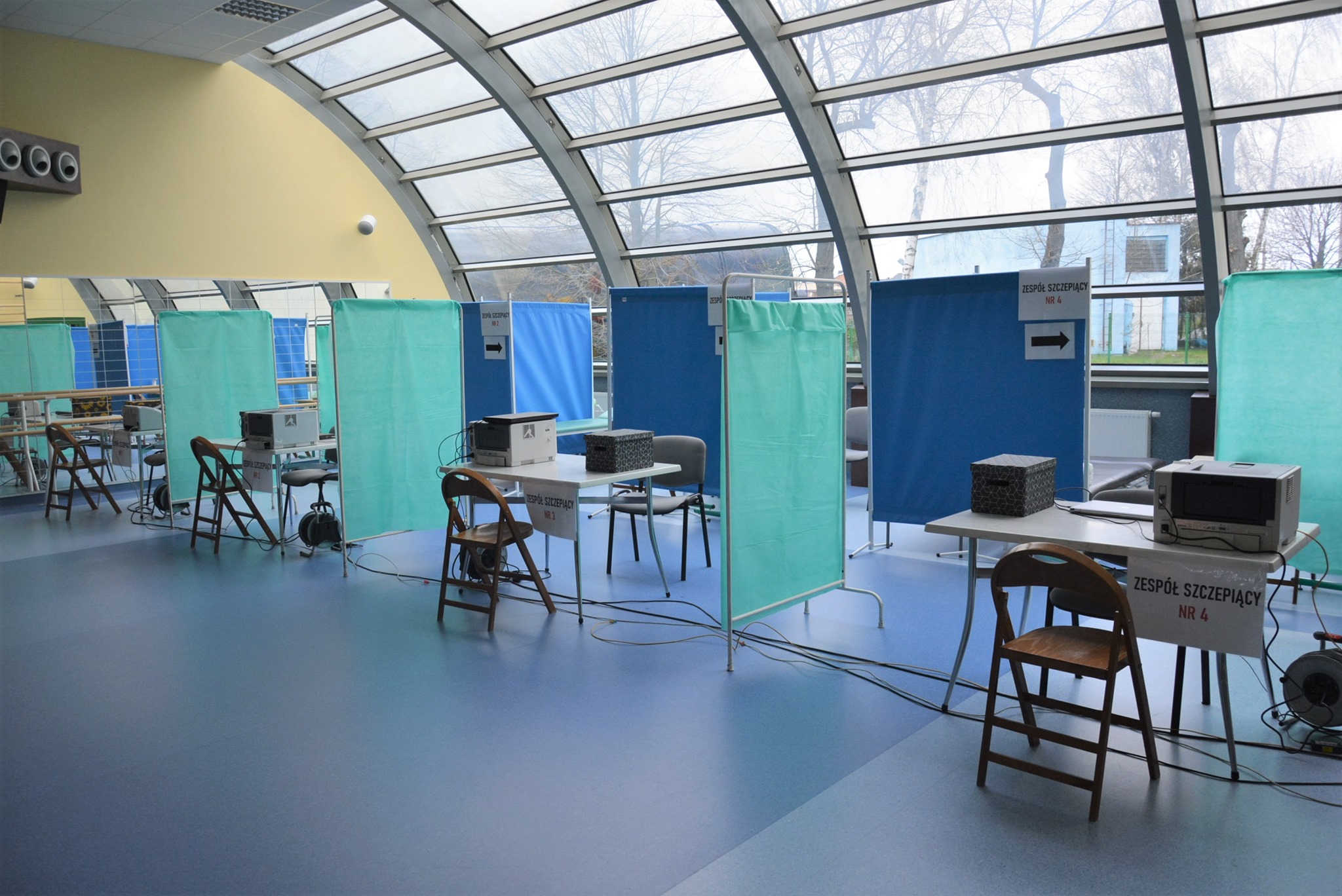 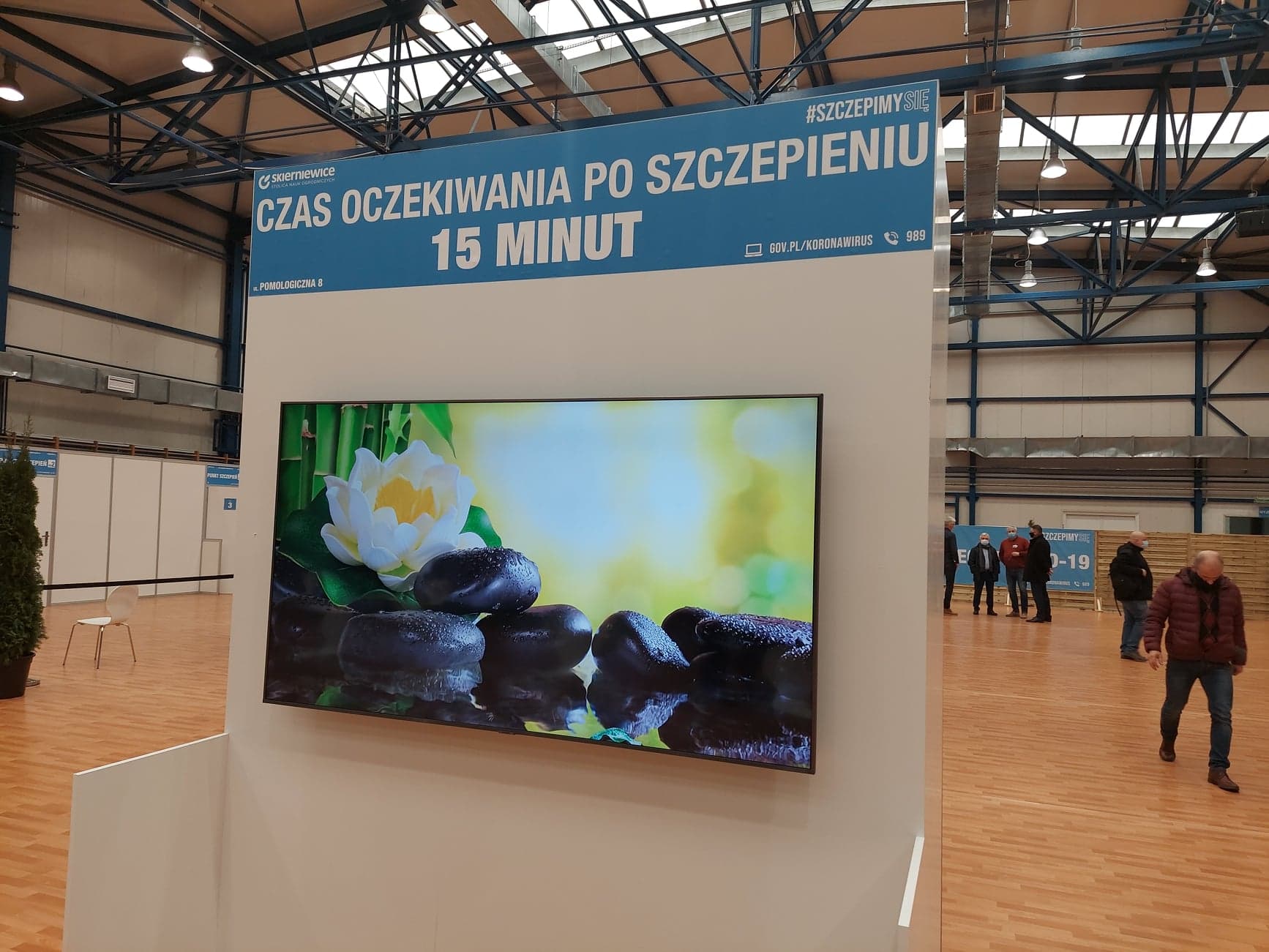 Moszczenica, Hala Sportowa
Skierniewice, Hala Sportowa
Łódź, 8 czerwca 2021 r.
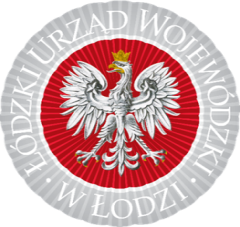 Uprawnieni do szczepień
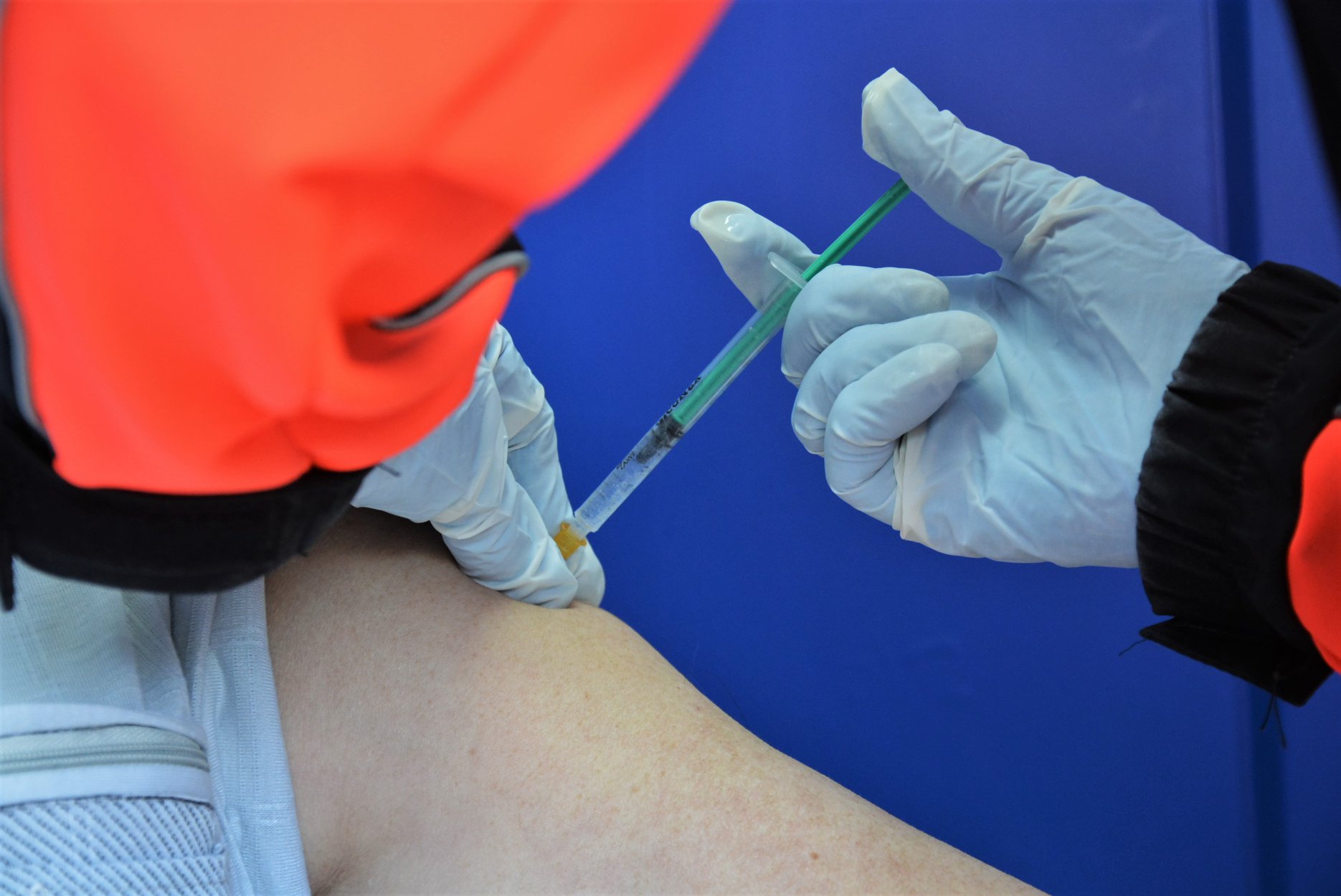 Każdy w wieku12 lat 
lub więcej ma wystawione 
e-skierowanie i może 
zapisać się na szczepienie!
40 470 wolnych terminów na najbliższe 7 dni!
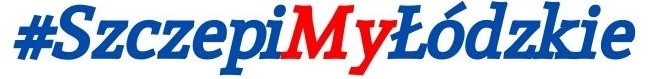 Łódź, 8 czerwca 2021 r.
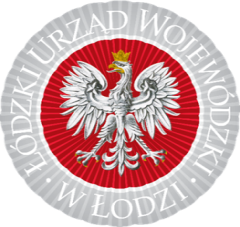 Szczepienia osób niepełnosprawnych - ułatwienia
w punktach szczepień powszechnych

poza kolejnością

możliwość zaszczepienia opiekunów
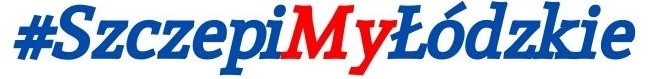 Łódź, 8 czerwca 2021 r.
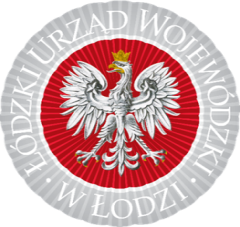 Szczepienia ozdrowieńców
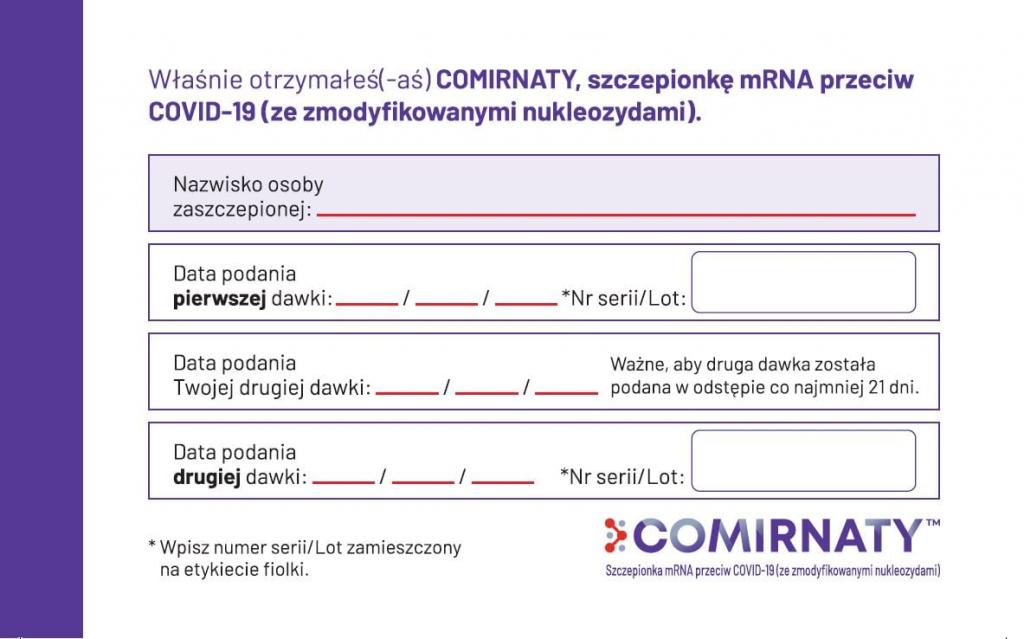 Możliwe po 30 dniach 
od dnia uzyskania pozytywnego wyniku 
na Covid-19.
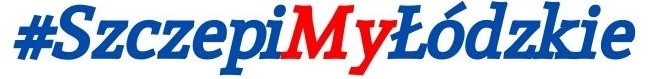 Łódź, 8 czerwca 2021 r.
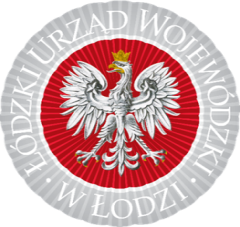 Szczepionki – odstępy między dawkami
AstraZeneca
Pfizer/BionTech
Moderna
Johnson & Johnson
35 dni
35 dni
35 dni
1 dawka
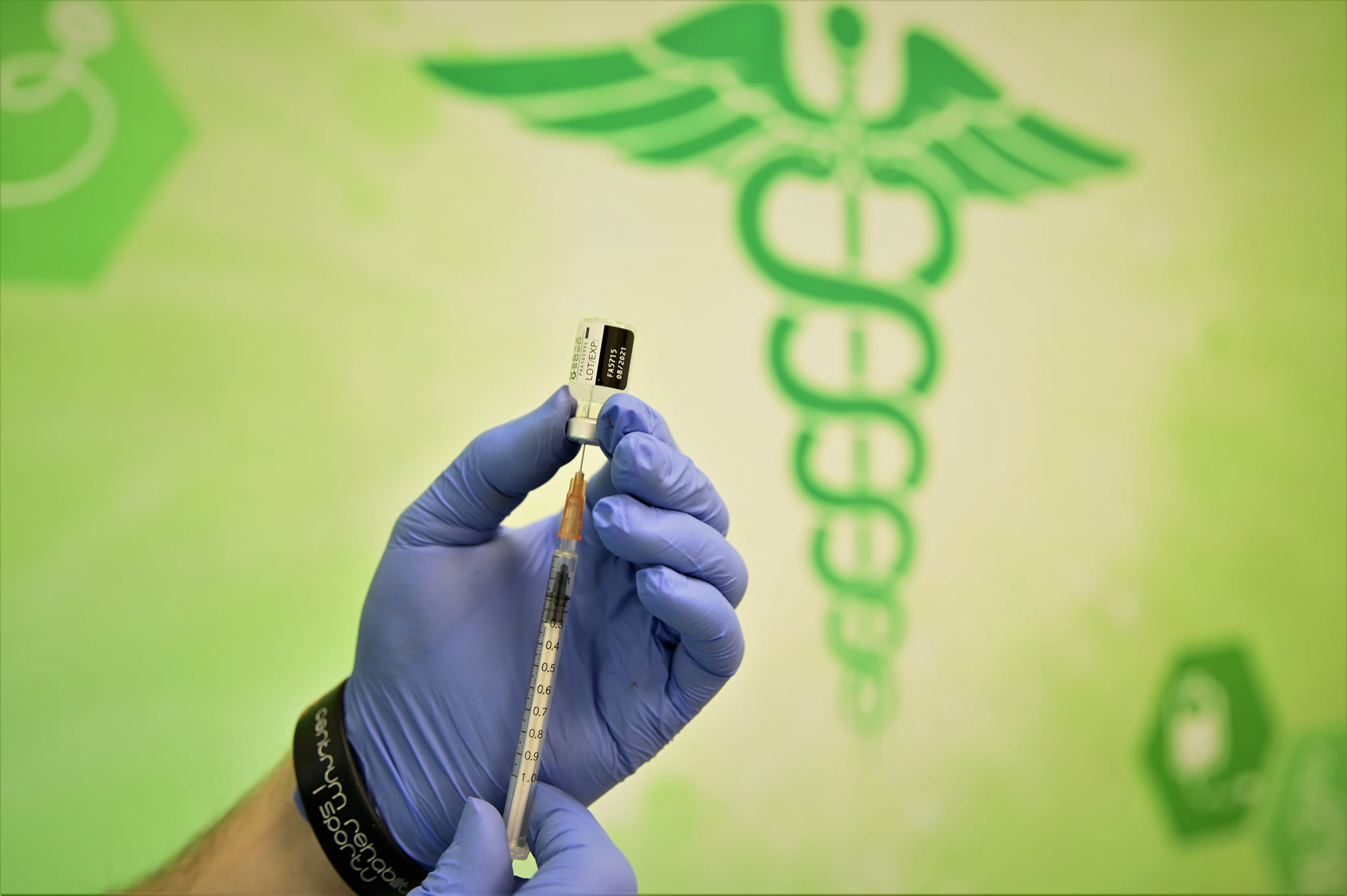 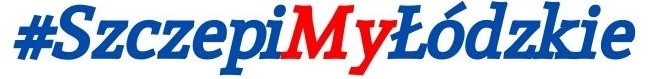 Łódź, 8 czerwca 2021 r.
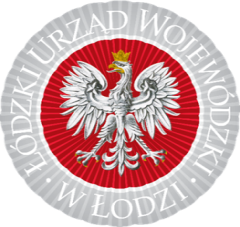 Tymczasowy Mobilny Punkt Szczepień
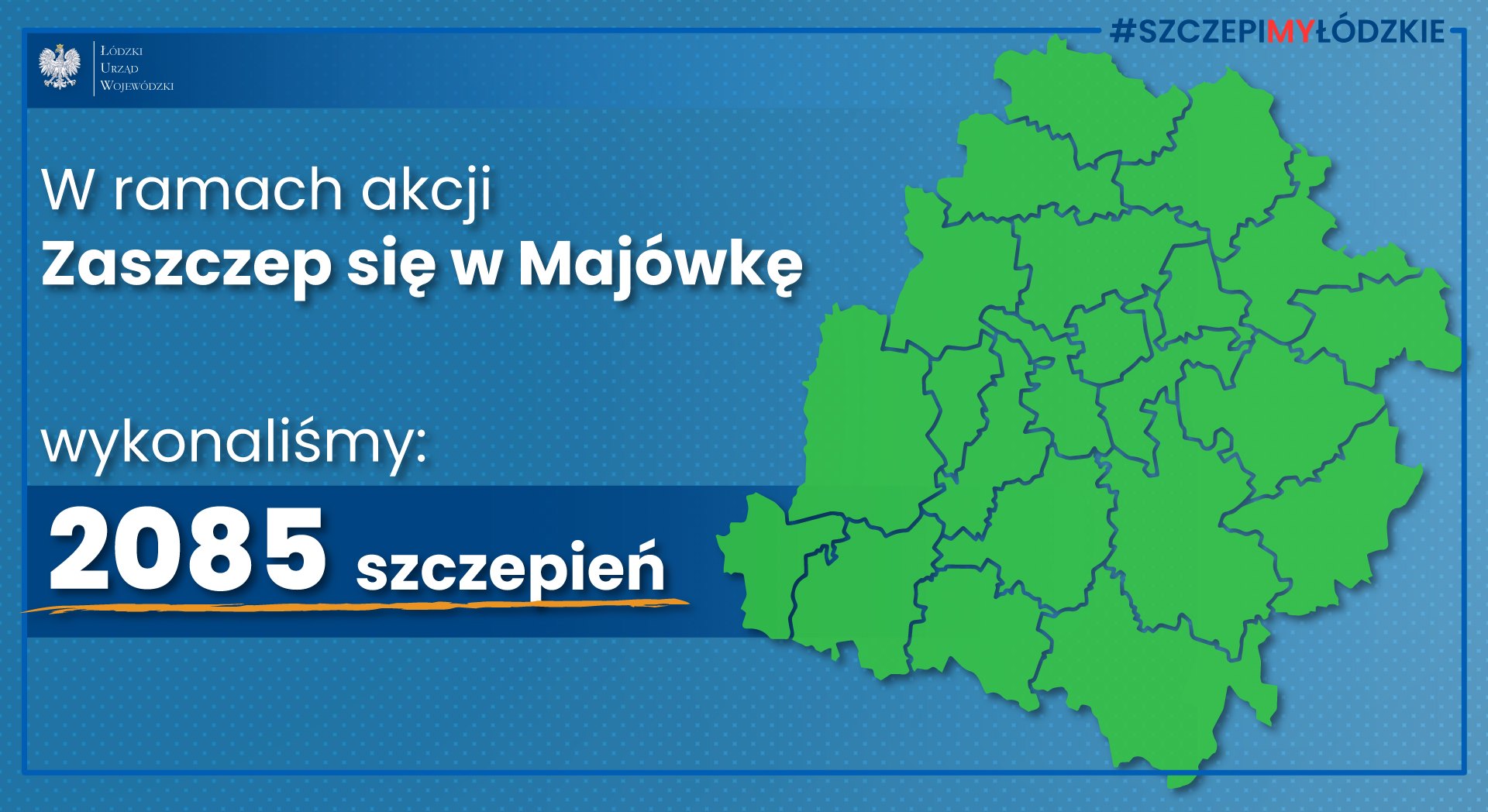 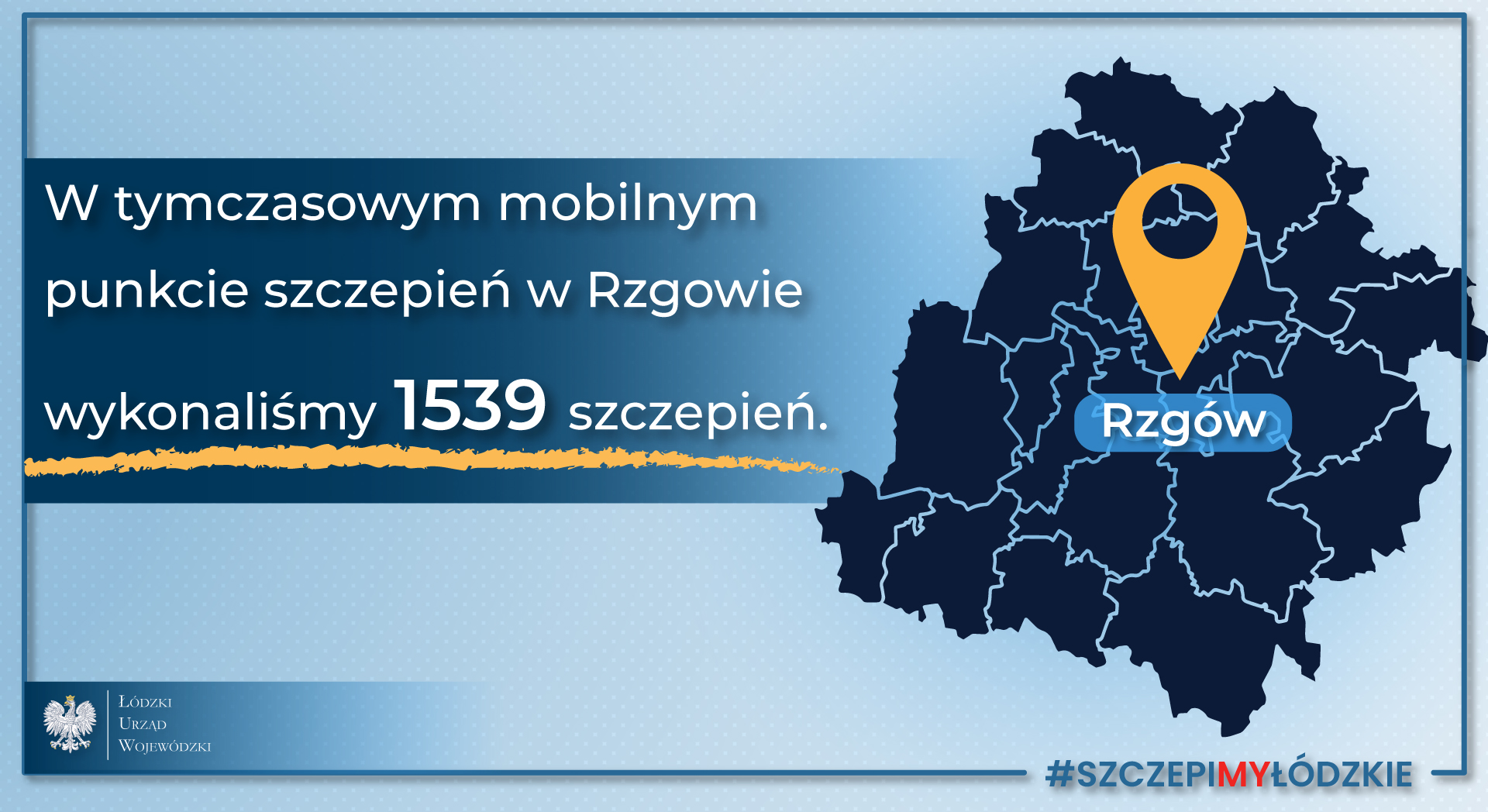 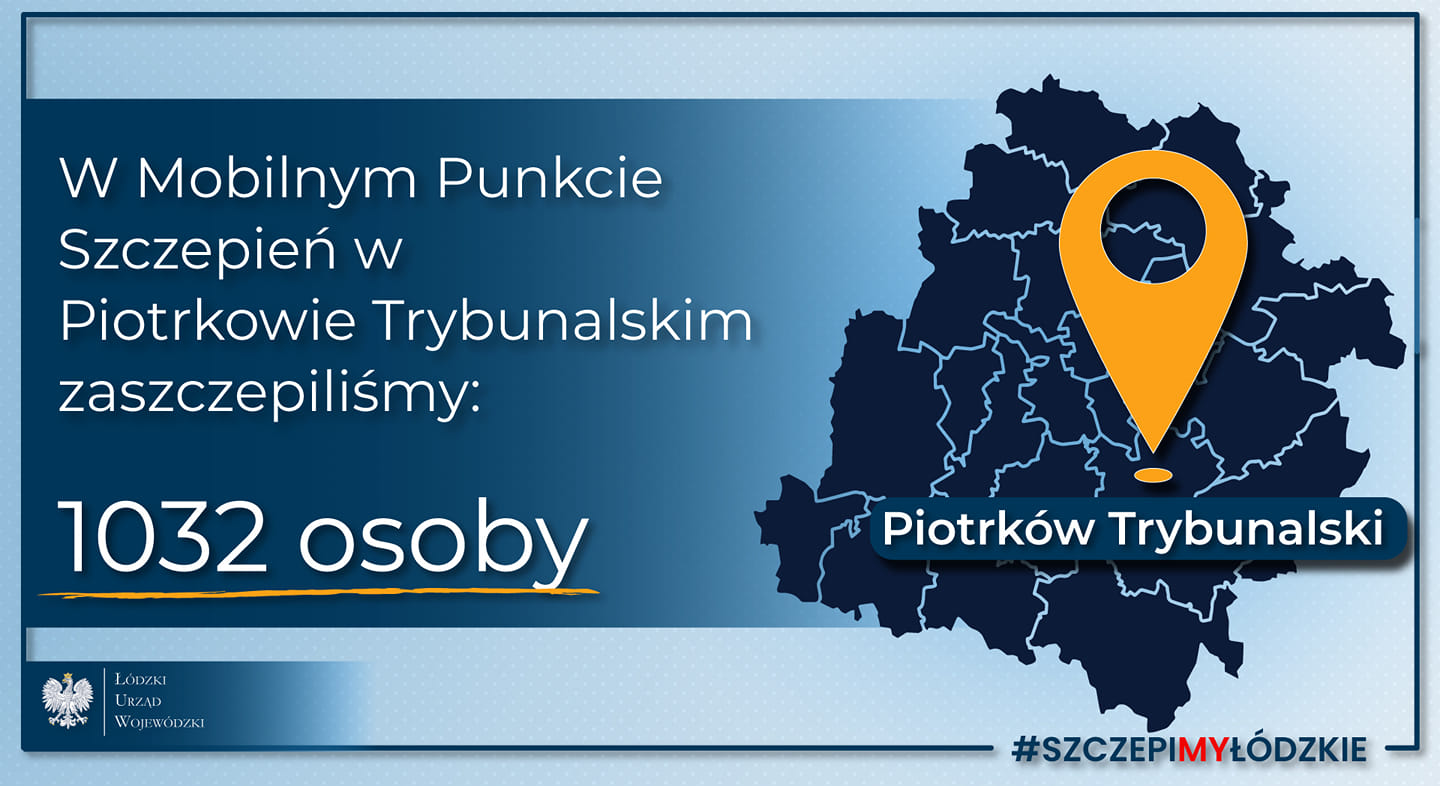 Łódź, 8 czerwca 2021 r.
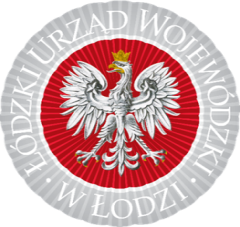 Wyzwania w zdobywaniu odporności zbiorowej
Dotarcie do seniorów

Decyzja administracyjna
Kontakt z seniorami
Propozycja terminu
Szczepienie w punkcie lub w domu
Raport dla Wojewody
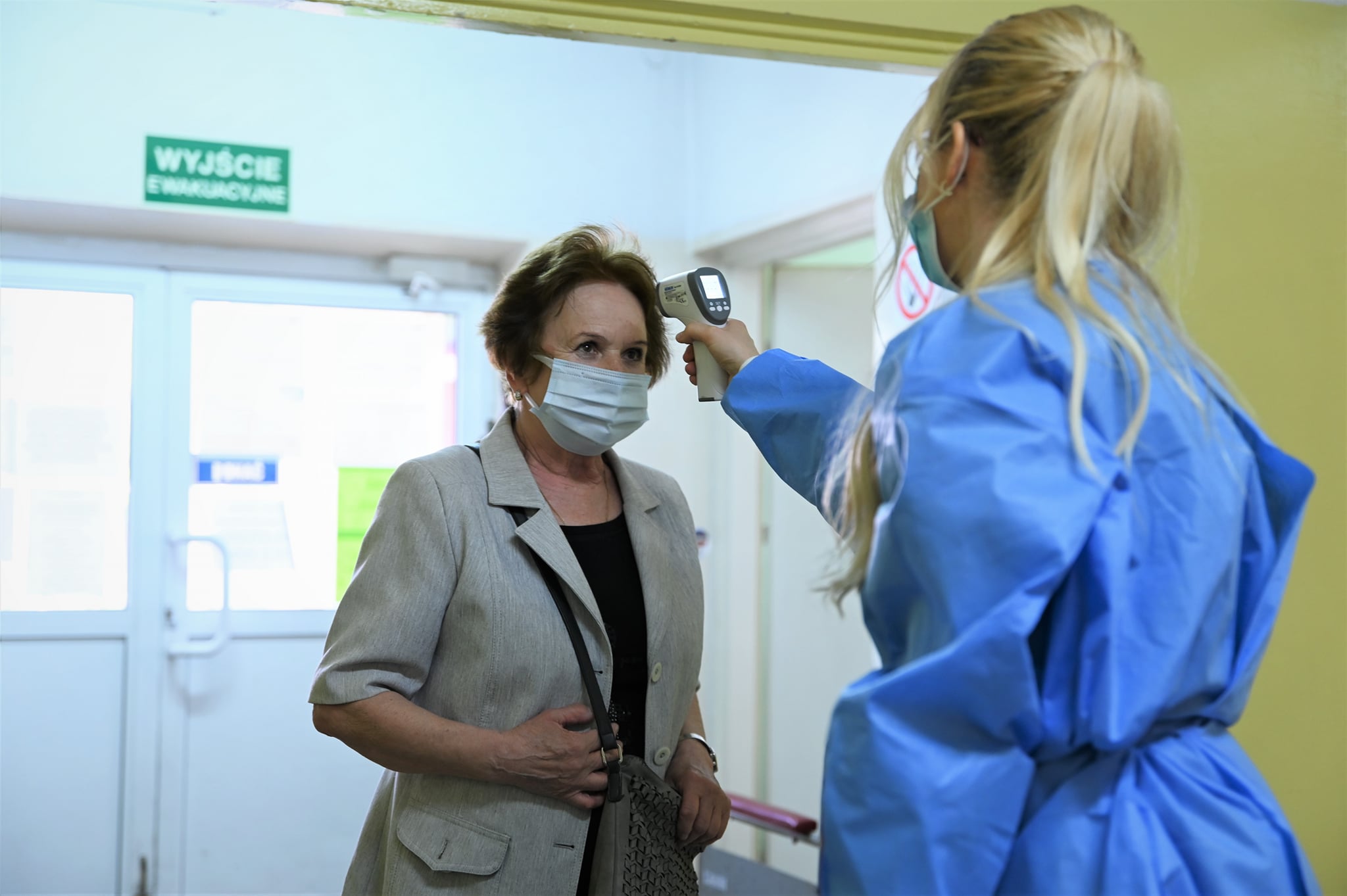 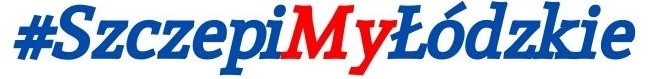 Łódź, 8 czerwca 2021 r.
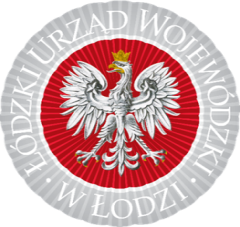 Wyzwania w zdobywaniu odporności zbiorowej
Głos autorytetów i wsparcie lekarzy rodzinnych
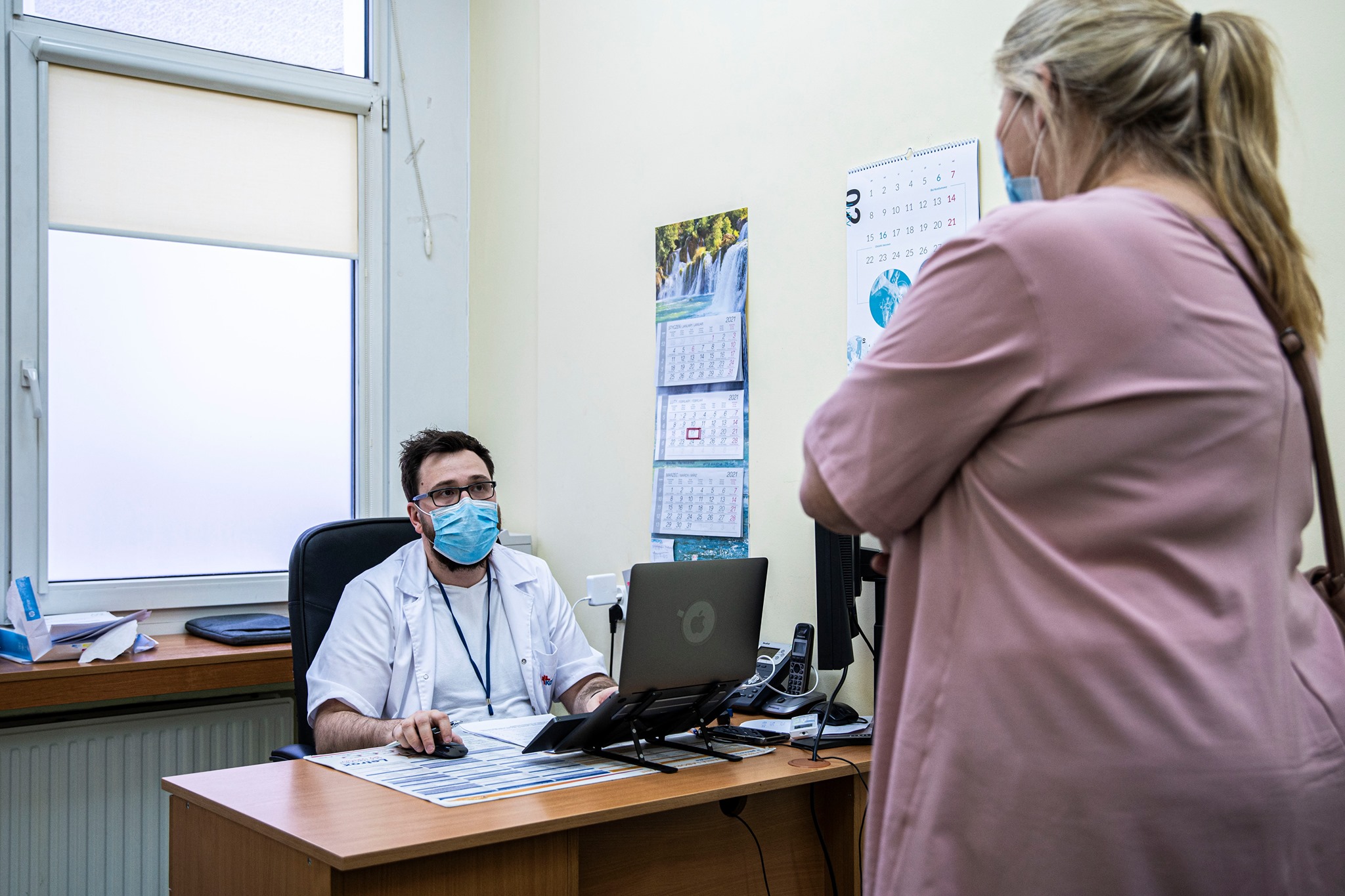 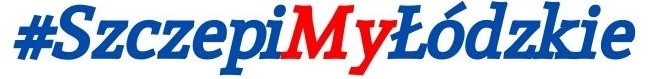 Łódź, 8 czerwca 2021 r.
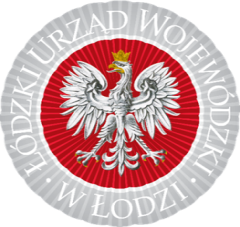 Odporne gminy
Ryczałt dla gmin na organizację działań promujących szczepienia
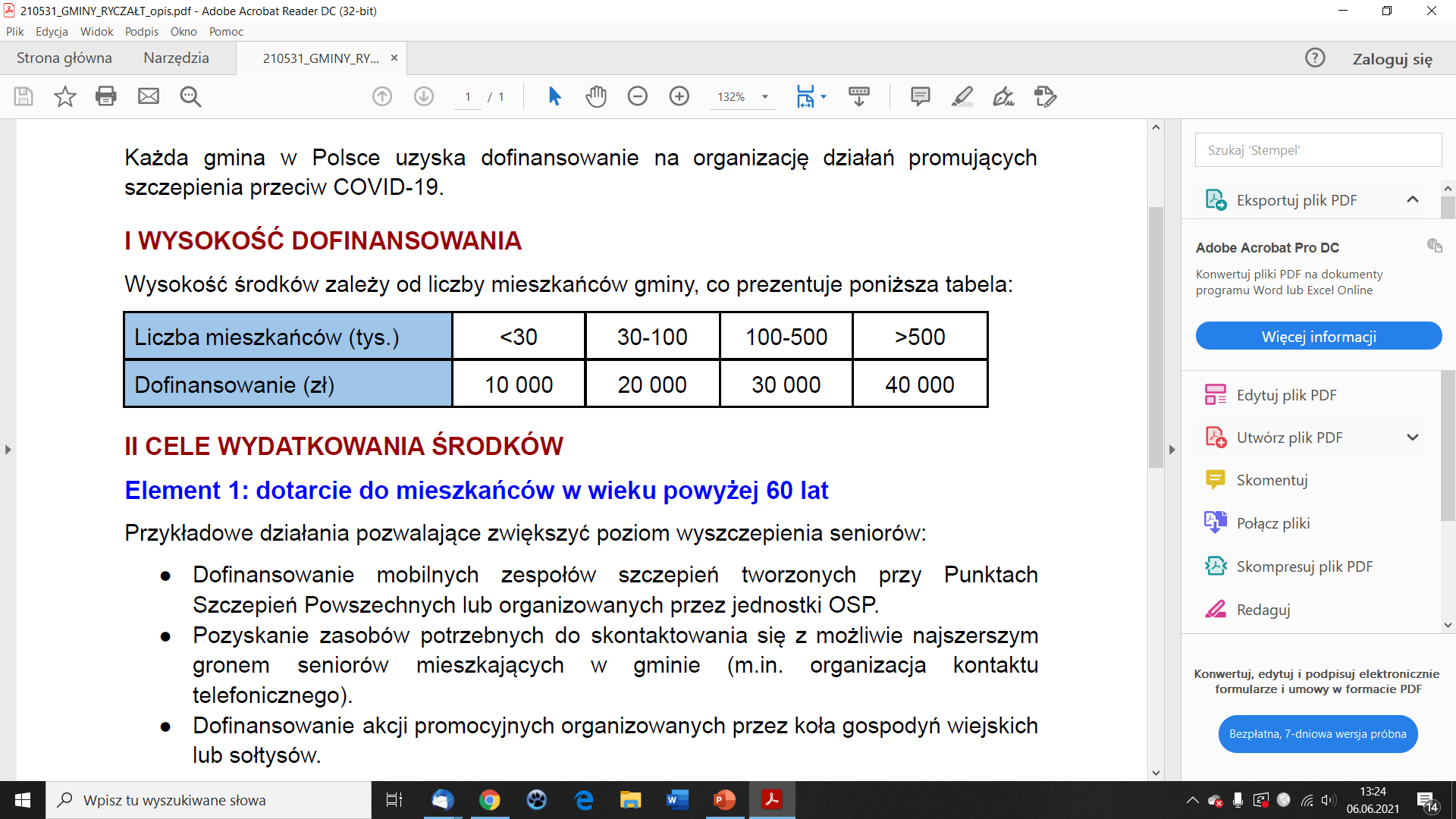 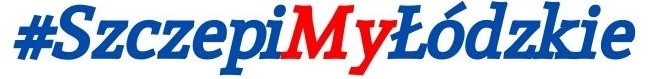 Łódź, 8 czerwca 2021 r.
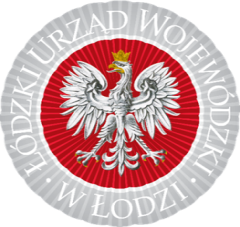 Konkursy dla gmin
Odporne gminy
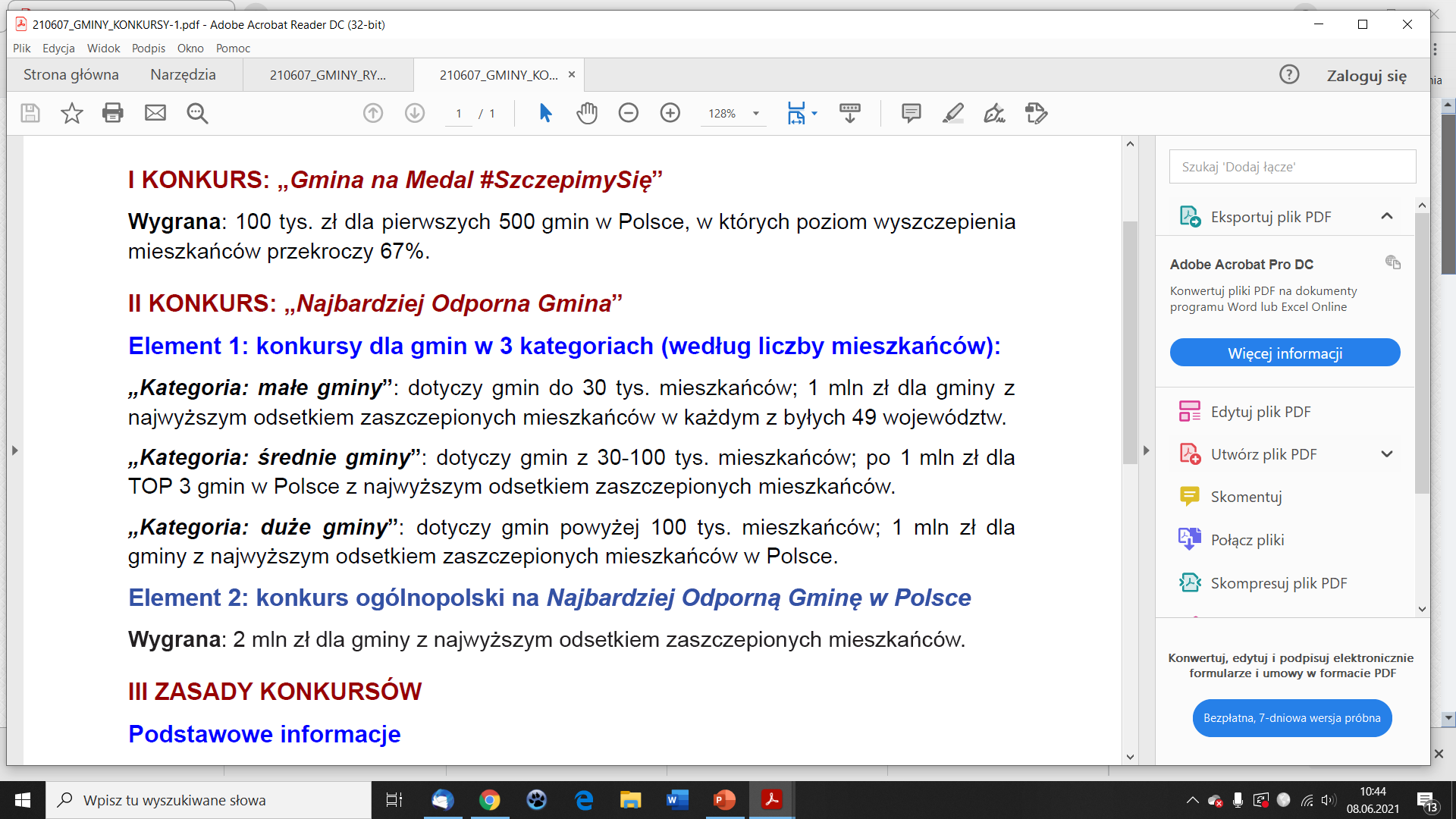 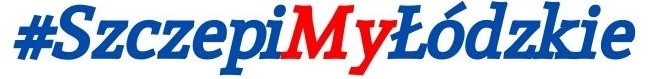 Łódź, 8 czerwca 2021 r.
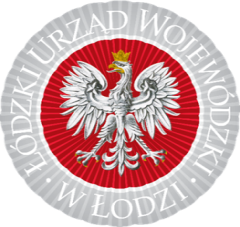 Konkursy dla gmin
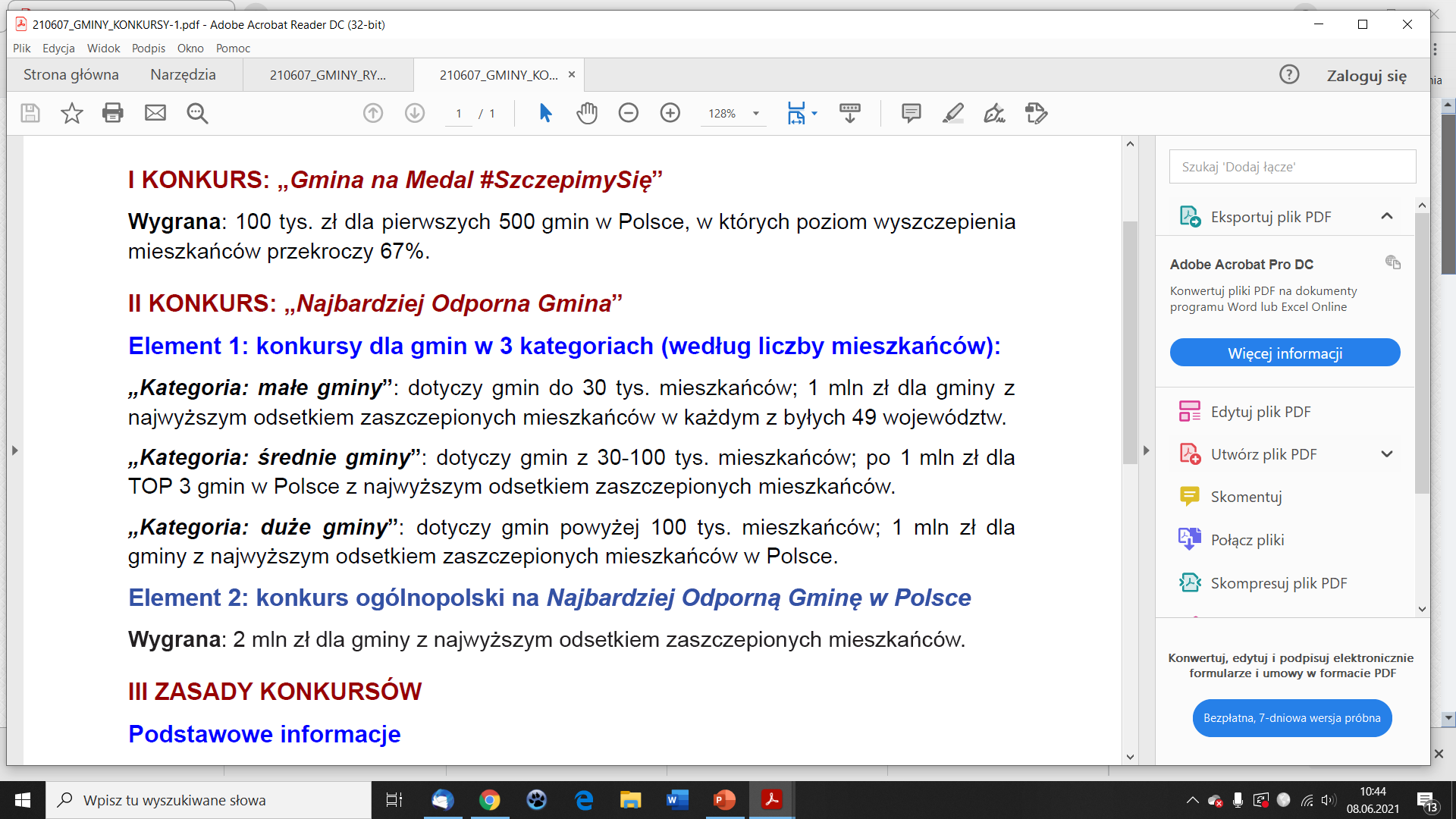 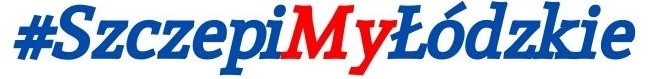 Łódź, 8 czerwca 2021 r.
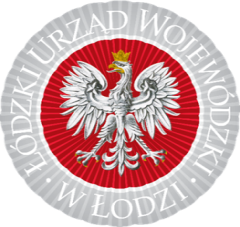 Ranking gmin
Po 10 czerwca br. na stronie gov.pl/szczepimysie pojawi się ranking gmin określający procent zaszczepionej ludności
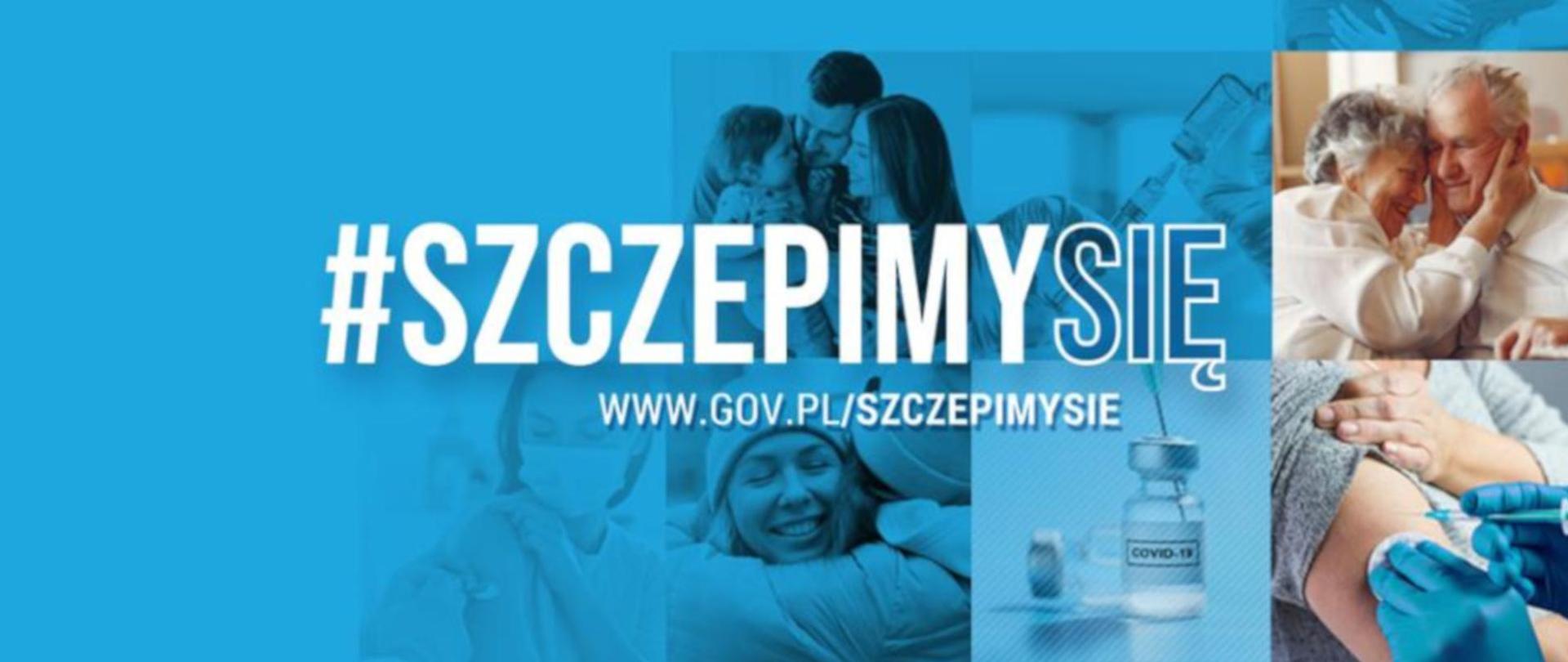 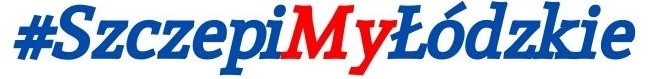 Łódź, 8 czerwca 2021 r.
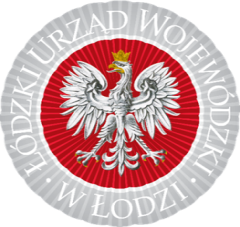 DZIĘKUJĘ ZA UWAGĘ
Jolanta Kowalik-Gęsiak
Pełnomocnik Wojewody Łódzkiego 
ds. szczepień przeciw Covid-19
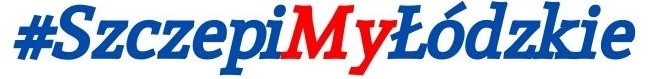